Indsæt din kommunes logo
Miniberedskabsplan 
Udstedt (Indsæt dato for udstedelse)
Brug dette kort, når I oplever en krise, som supplement til kommunens beredskabsplan.
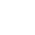 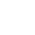 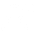 Hvem er en del af beredskabet?
Beredskabsledelsen
Beredskabsledelsen:
Beredskabslederen
Beredskabskoordinator
Kommunikationsansvarlig
Sekretær/logfører
It-chef hvis denne ikke allerede har en rolle i beredskabet
Fagchef(er) fra berørte områder.
Beredskabsleder
Fagchef(er)
Sekretær/logfører
Kommunikationsansvarlig
Beredskabskoordinator
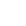 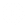 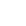 Beredskab
Du har her mulighed for at ændre, slette eller tilføje roller til diagrammet, så det passer til din organisation. Indsæt nedenstående boks for at tilføje en ekstra rolle.
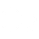 Interne medarbejdere
Beredskabsleder
Eksterne og andre offentlige aktører
Kommunikations-ansvarlig
Systemejere
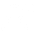 Koordinator
DPO
Indsæt rolle her
It-chef
Samarbejdspartnere (Fx. hostingleverandør)